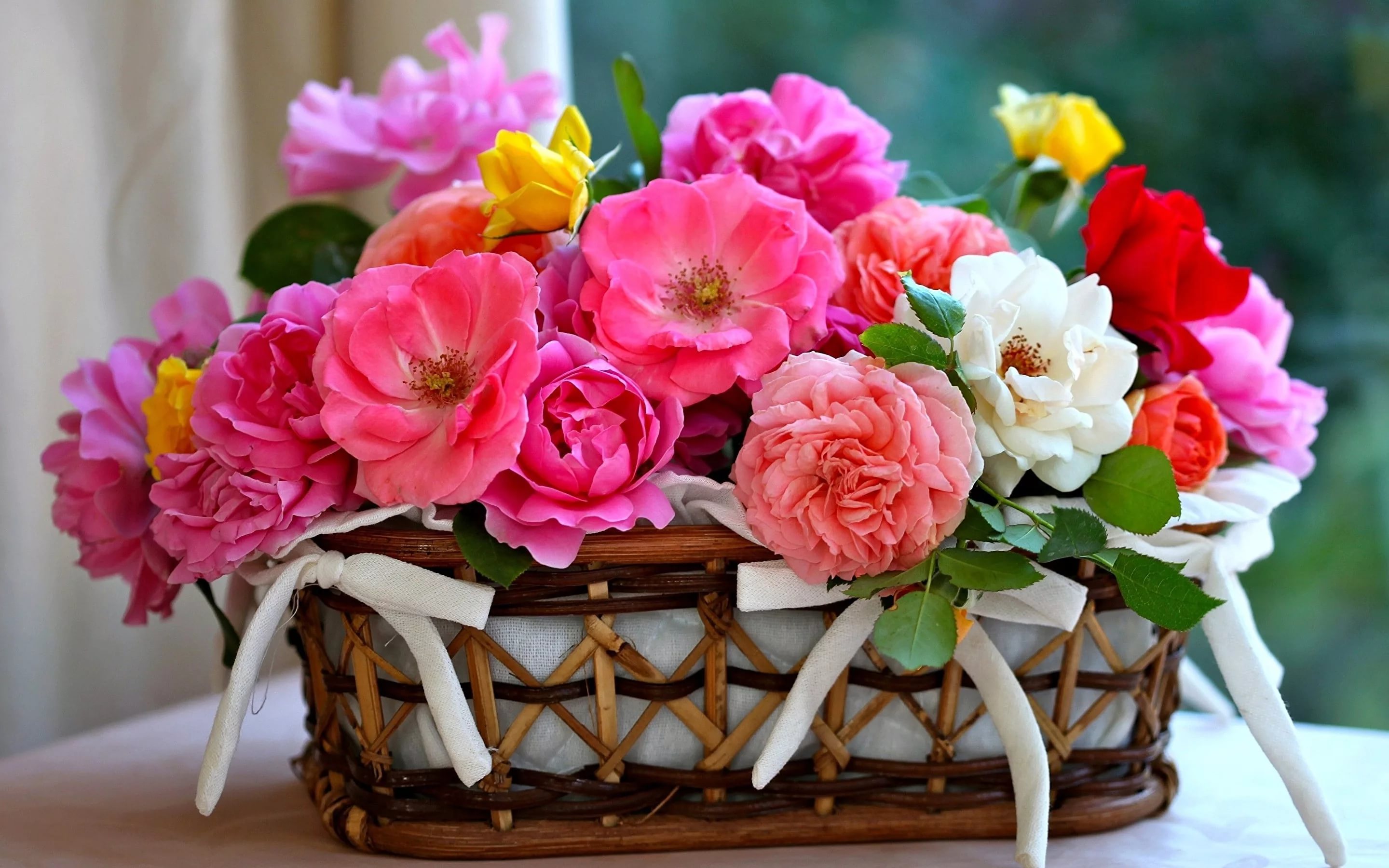 ЦВЕТЫ
Воспитатель МБДОУ № 73 МОИСЕЕВА О.А.
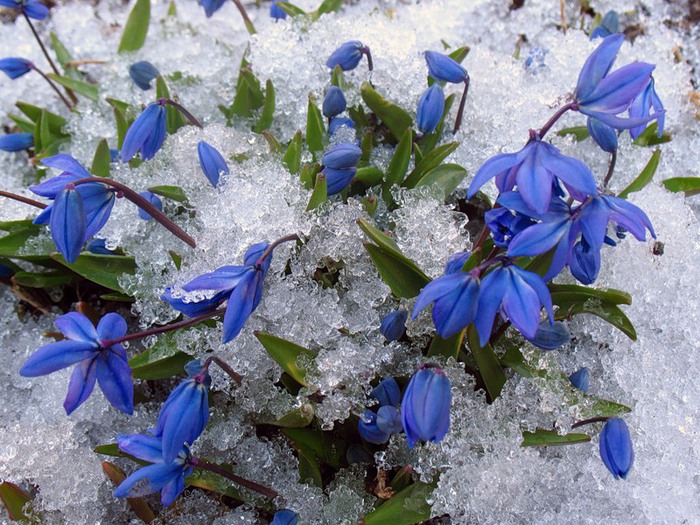 подснежник
Пробивается росток, 
удивительный цветок. 
Из-под снега вырастает, 
солнце глянет — расцветает
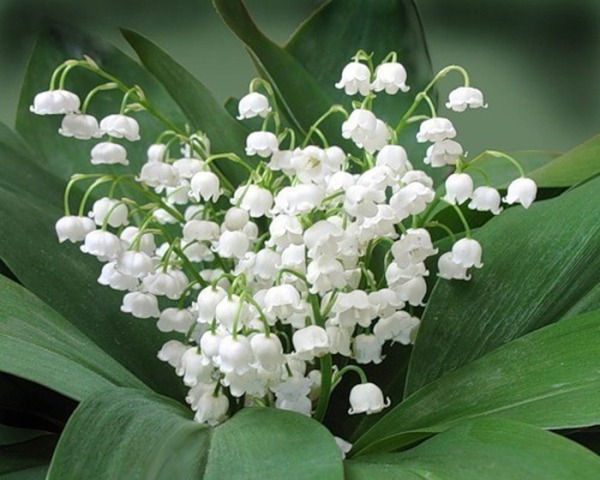 ландыш
Белые горошки
На зелёной ножке.
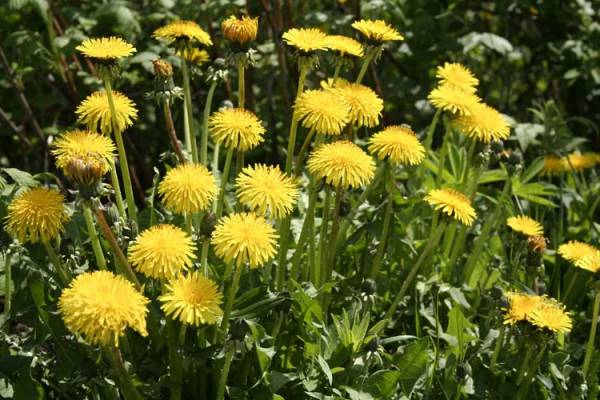 одуванчик
Я шариком пушистым
Белею в поле чистом,
А дунул ветерок —
Остался стебелёк
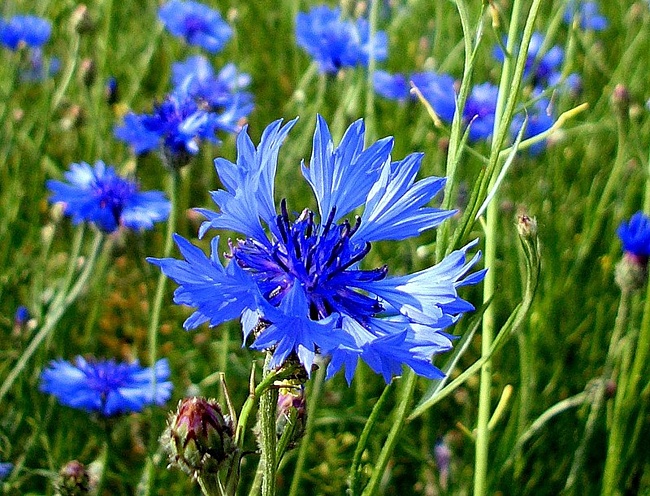 василек
Ярко-синий, пушистый 
Он в хлебе родится, 
В еду не годится.
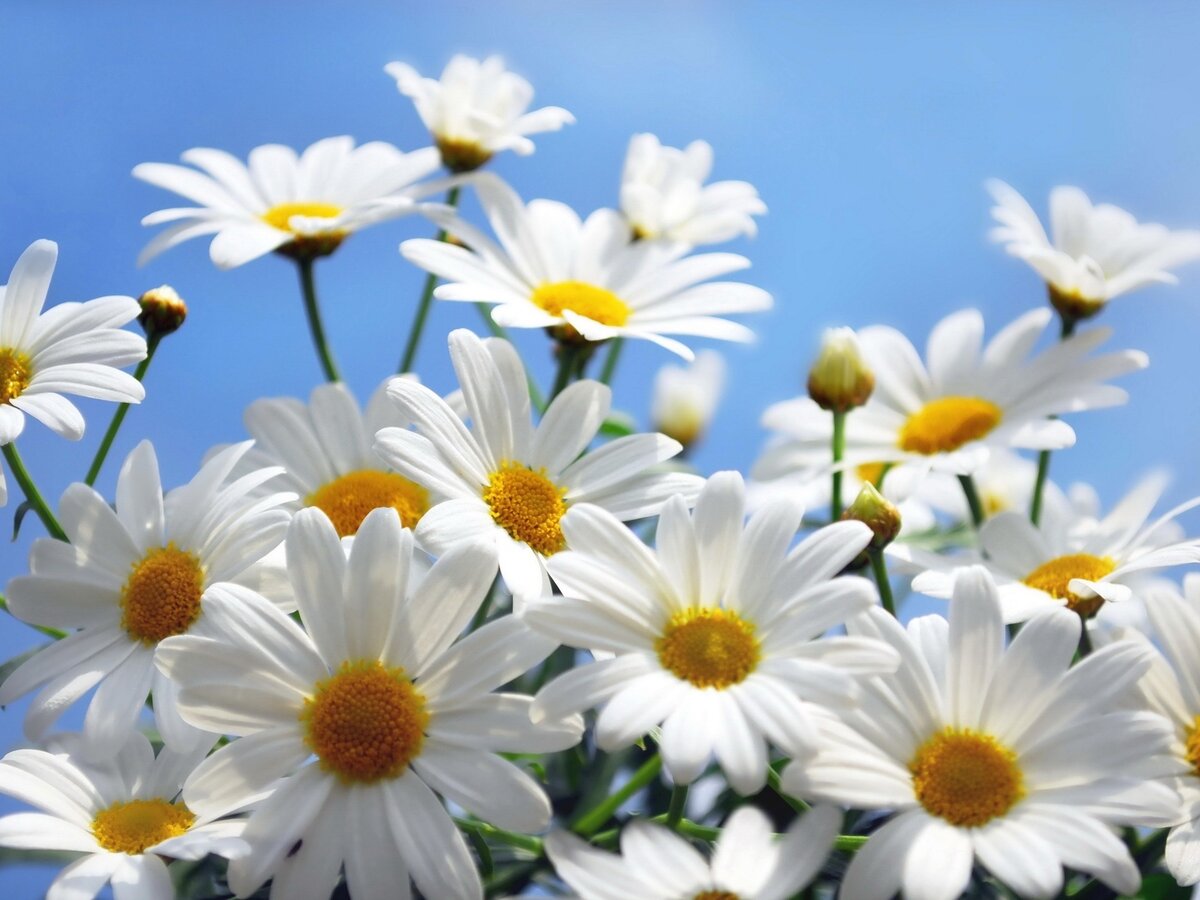 ромашка
Стоит в саду кудряшка - белая рубашка,Сердечко золотое. Что это такое?
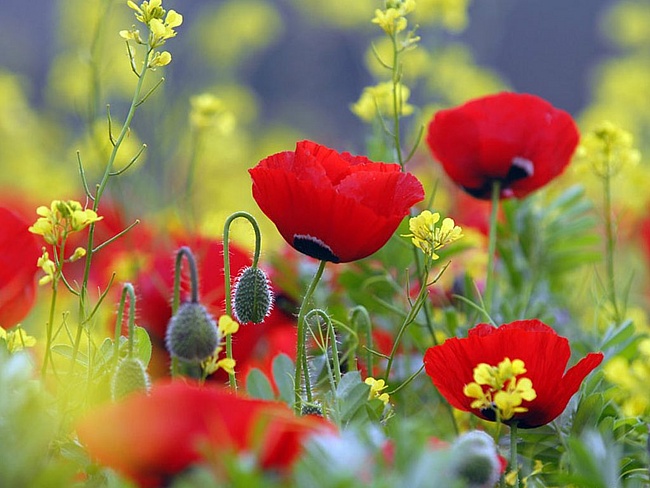 мак
Солнце жжёт мою макушку,
Хочет сделать погремушку.
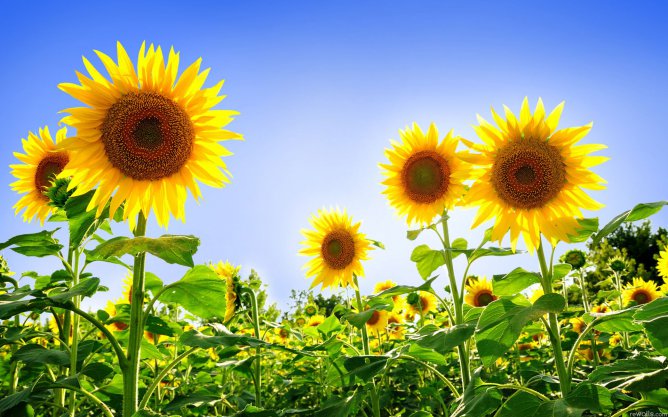 подсолнух
Золотое решето,
черных домиков полно.
Сколько черненьких домов,
Столько беленьких жильцов.
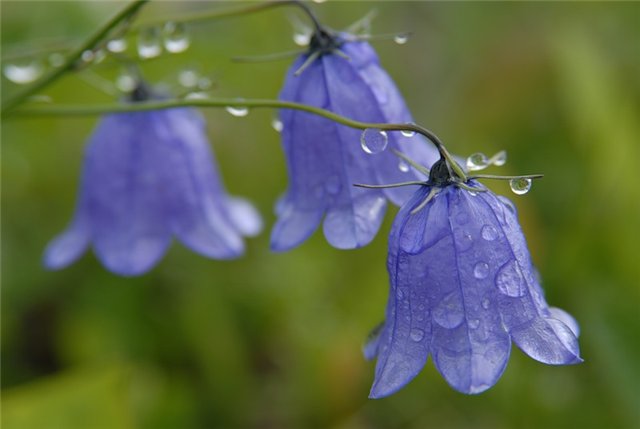 колокольчики
Эх, звоночки, синий цвет,
С язычком, а звону нет.
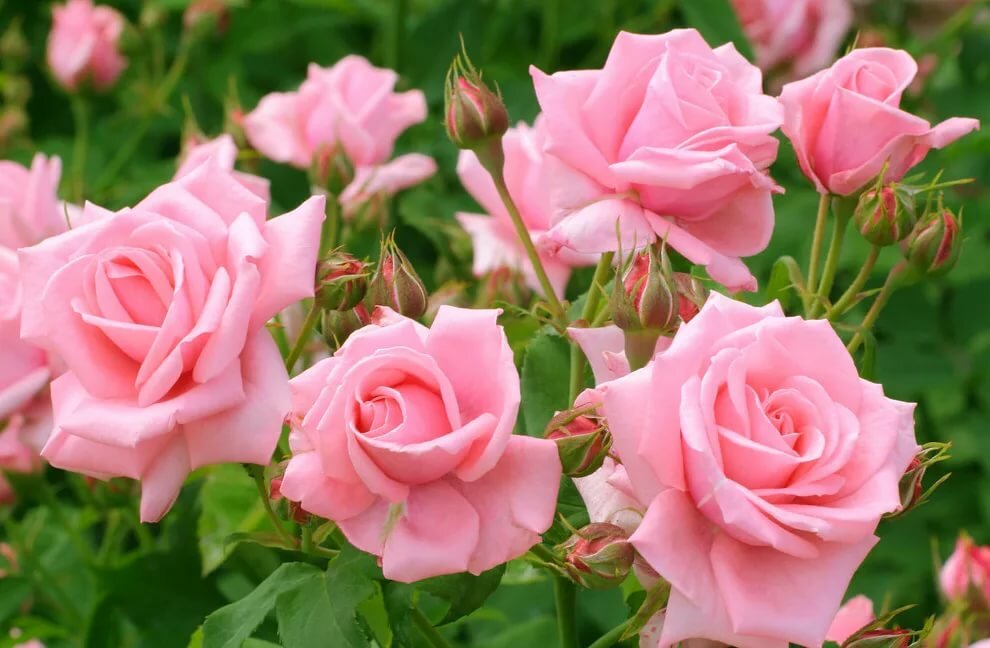 роза
Хоть не зверь я и не птица, 
Но сумею защититься! 
Растопырю коготки - 
Только тронь мои цветки!
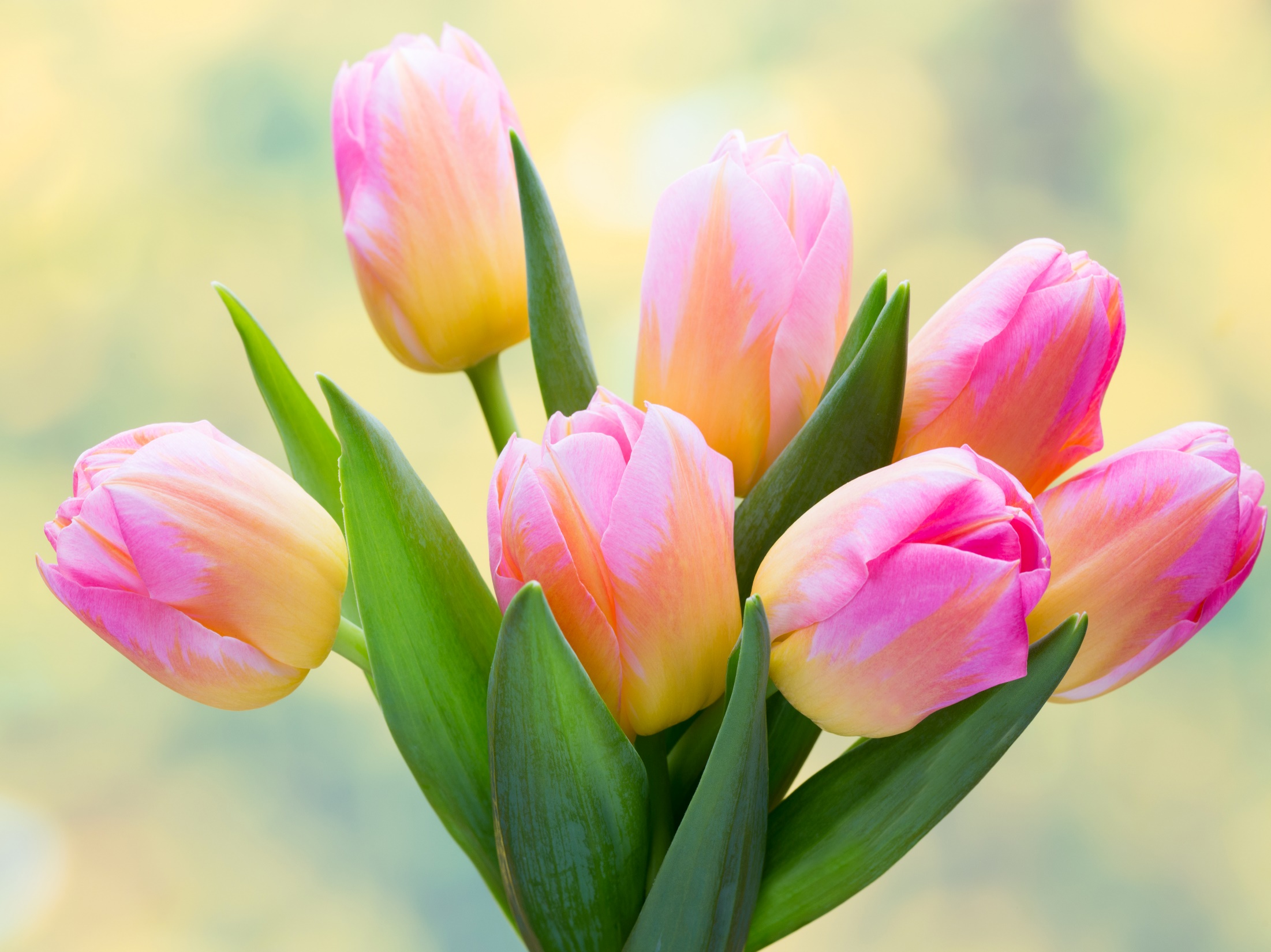 тюльпан
Из луковки вырос, 
Но в пищу негож. 
На яркий стаканчик 
Цветок тот похож.
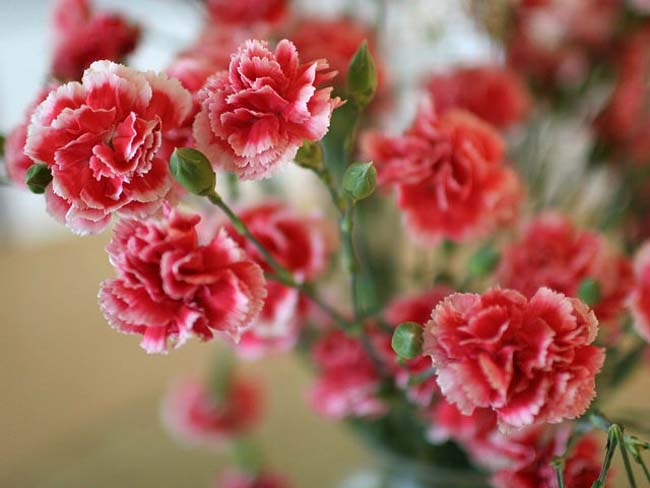 гвоздики
Все знакомы с нами: 
Яркие, как пламя, 
Мы однофамильцы 
С мелкими гвоздями.
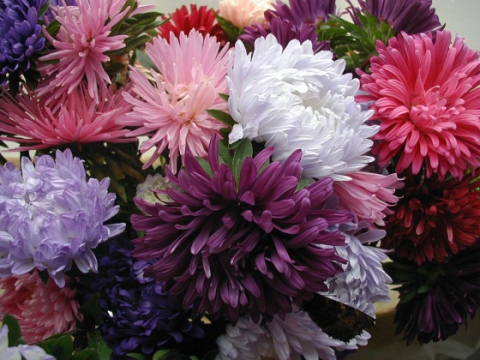 астра
Похожа на звезду –
Названье так и переводится.
Я ближе к осени цвету,
Чтобы попасть в букеты к школьницам.
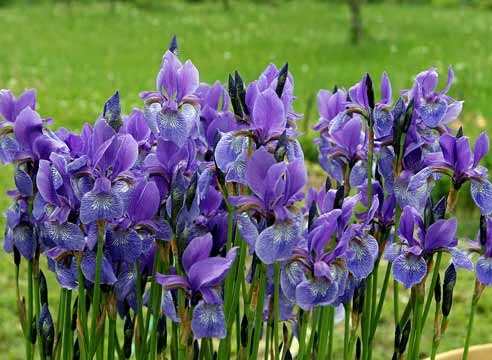 ирис
Я - травянистое растение
С цветком сиреневого цвета.
Но переставьте ударение,
И превращаюсь я в конфету
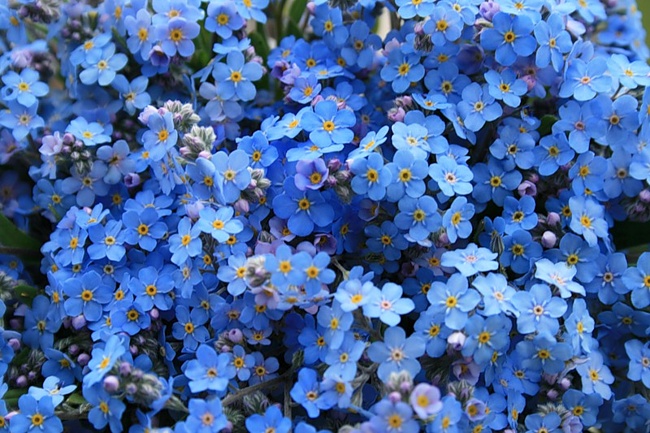 незабудка
Цветочек этот голубой
Напоминает нам с тобой
О небе — чистом-чистом,
И солнышке лучистом
Назови цветы
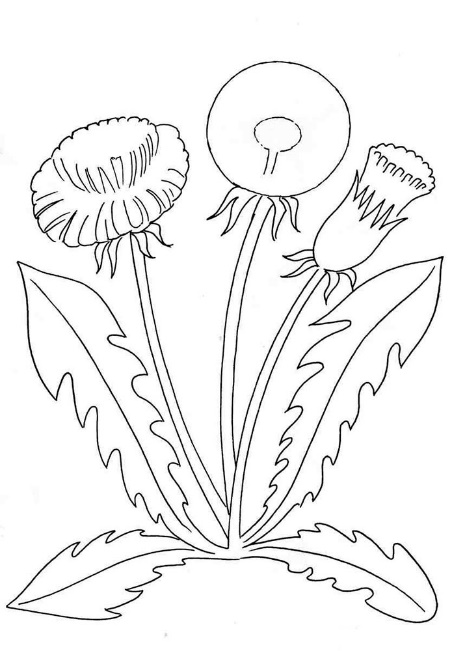 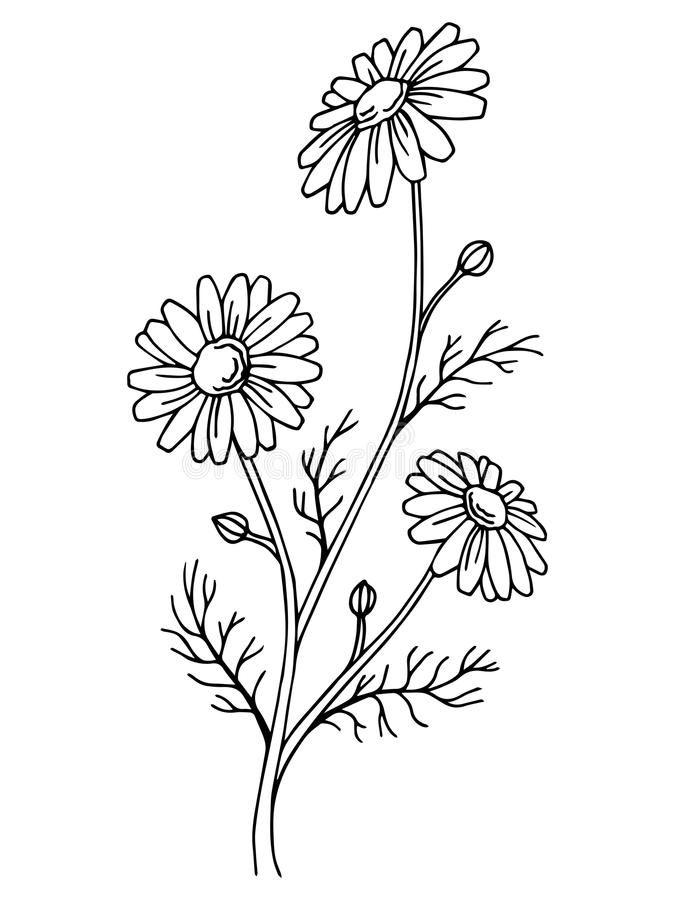 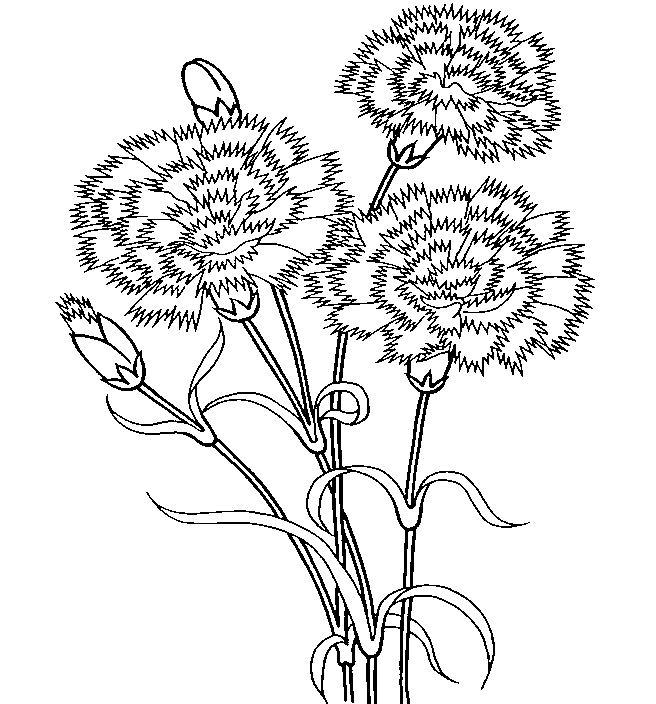 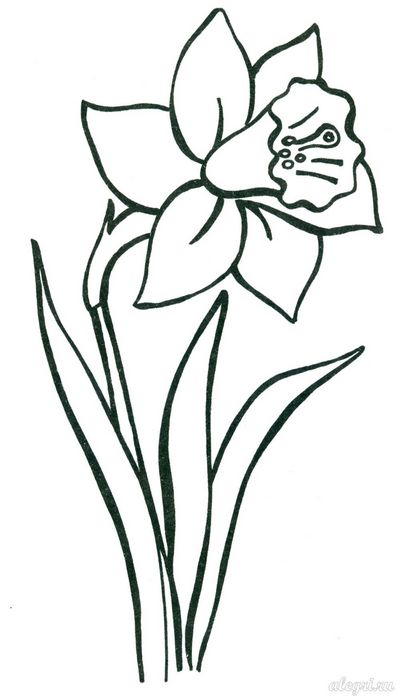 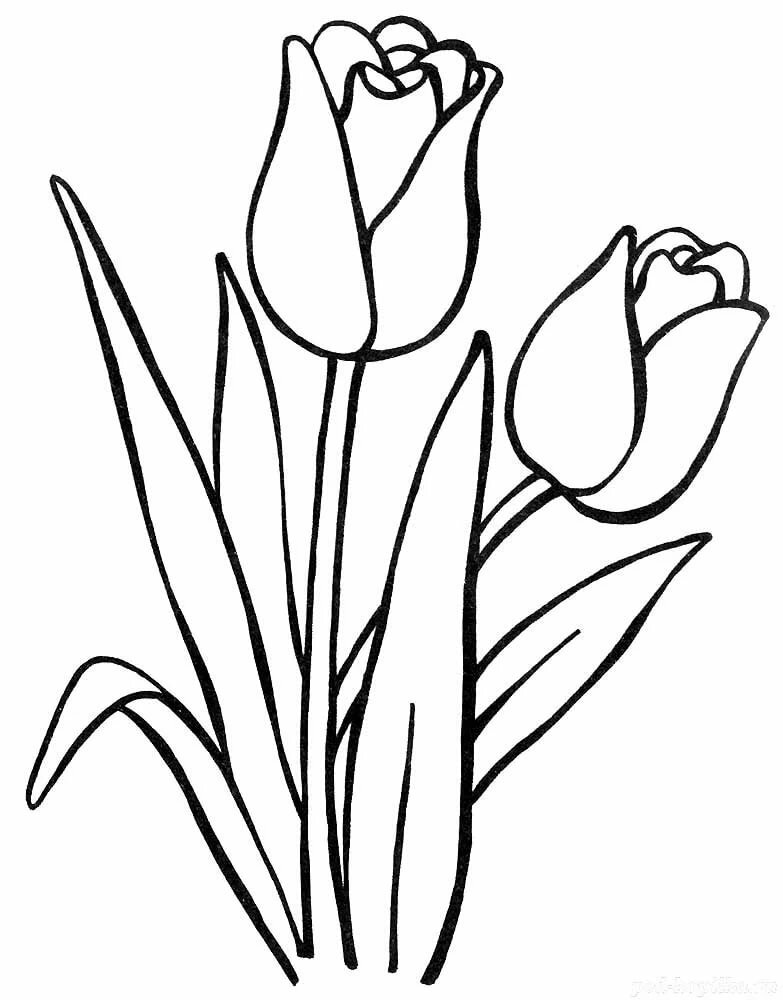 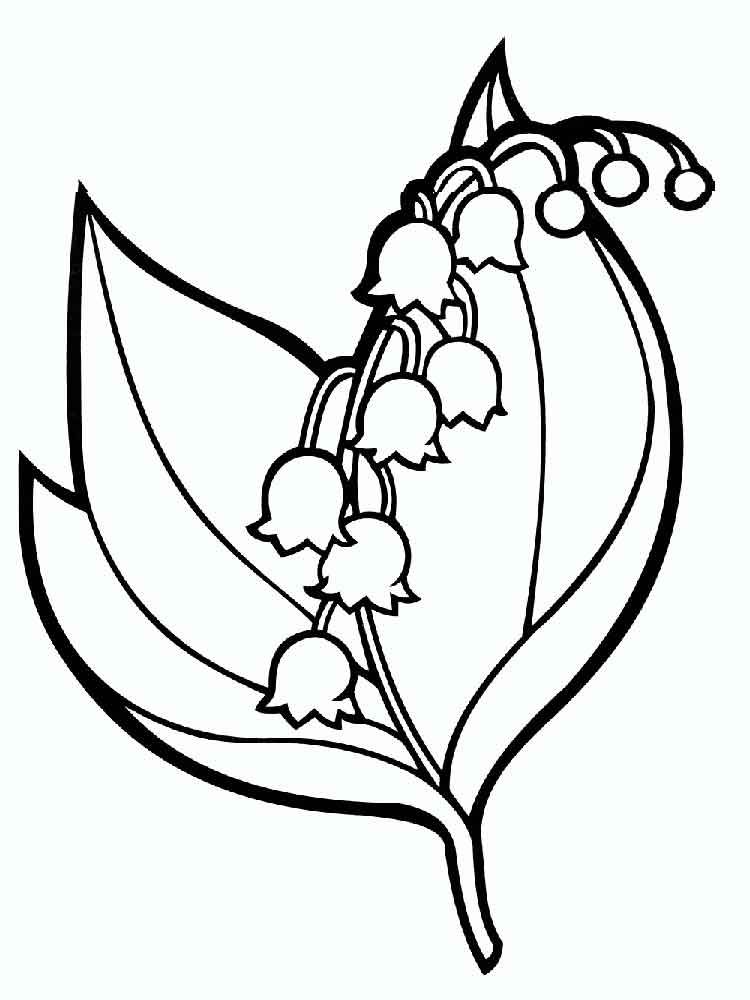 Вспомни название сказки
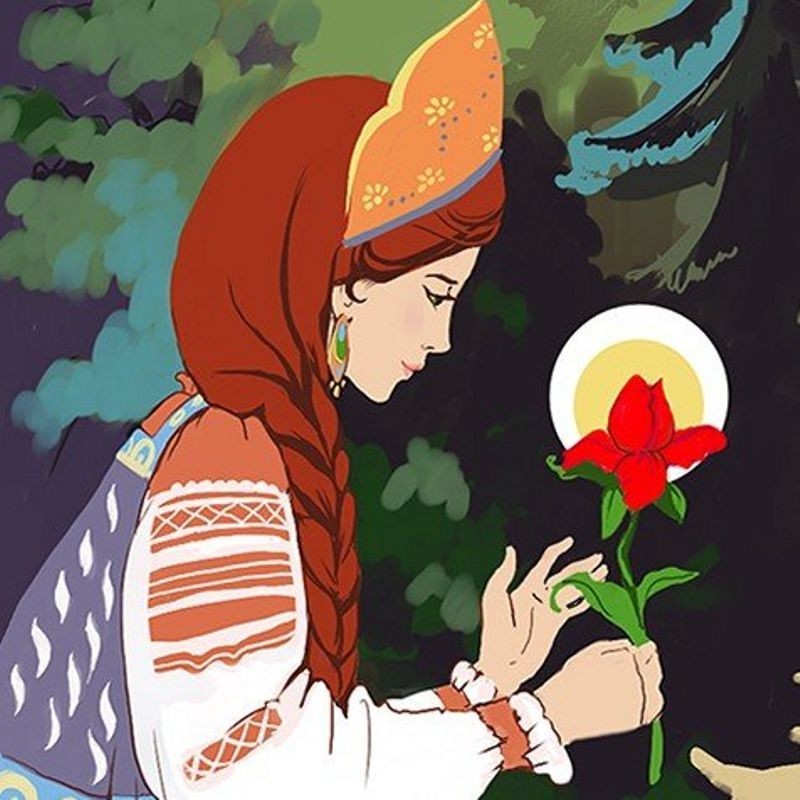 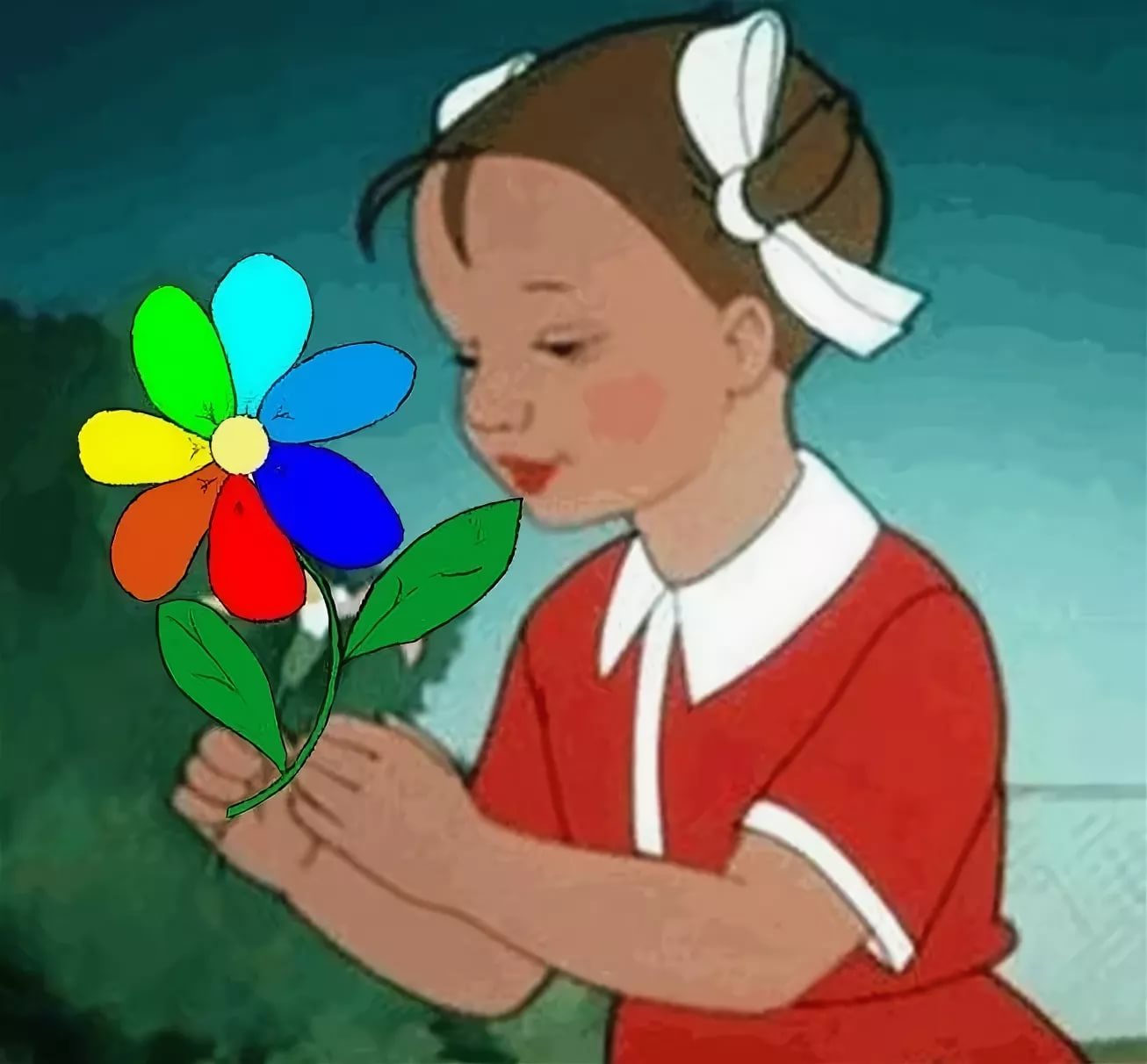 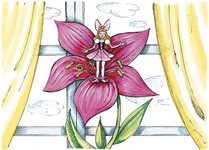 Что лишнее?
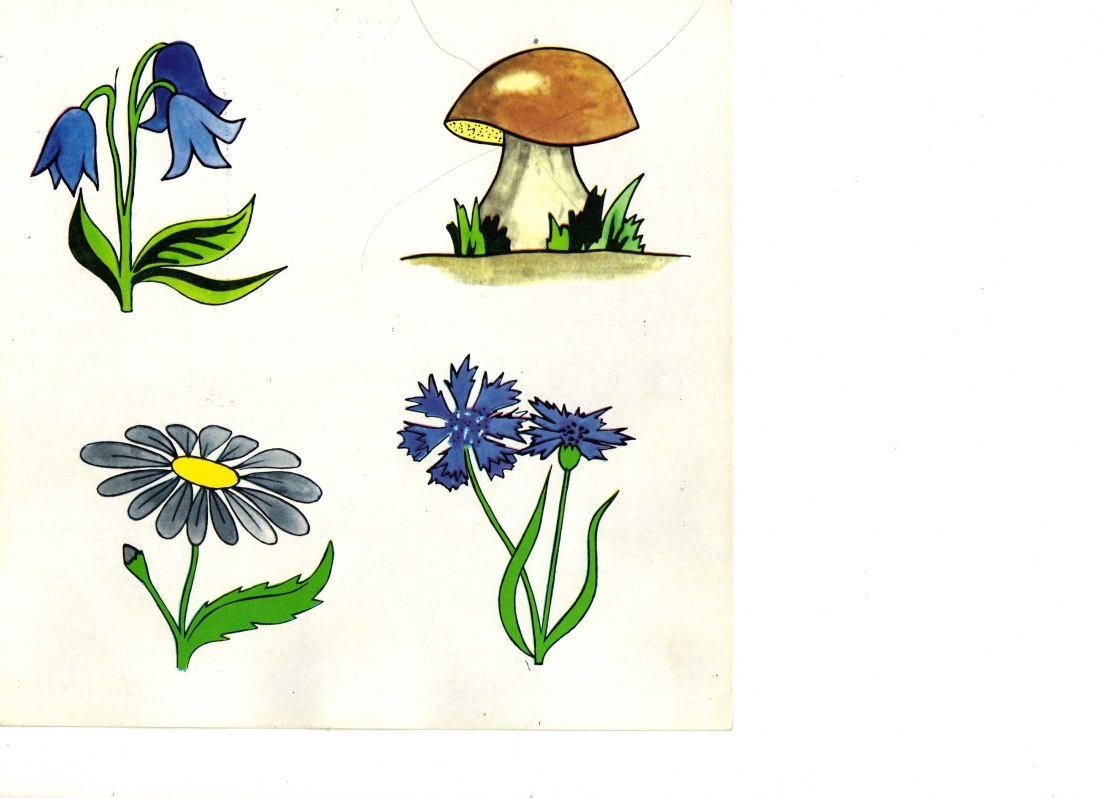 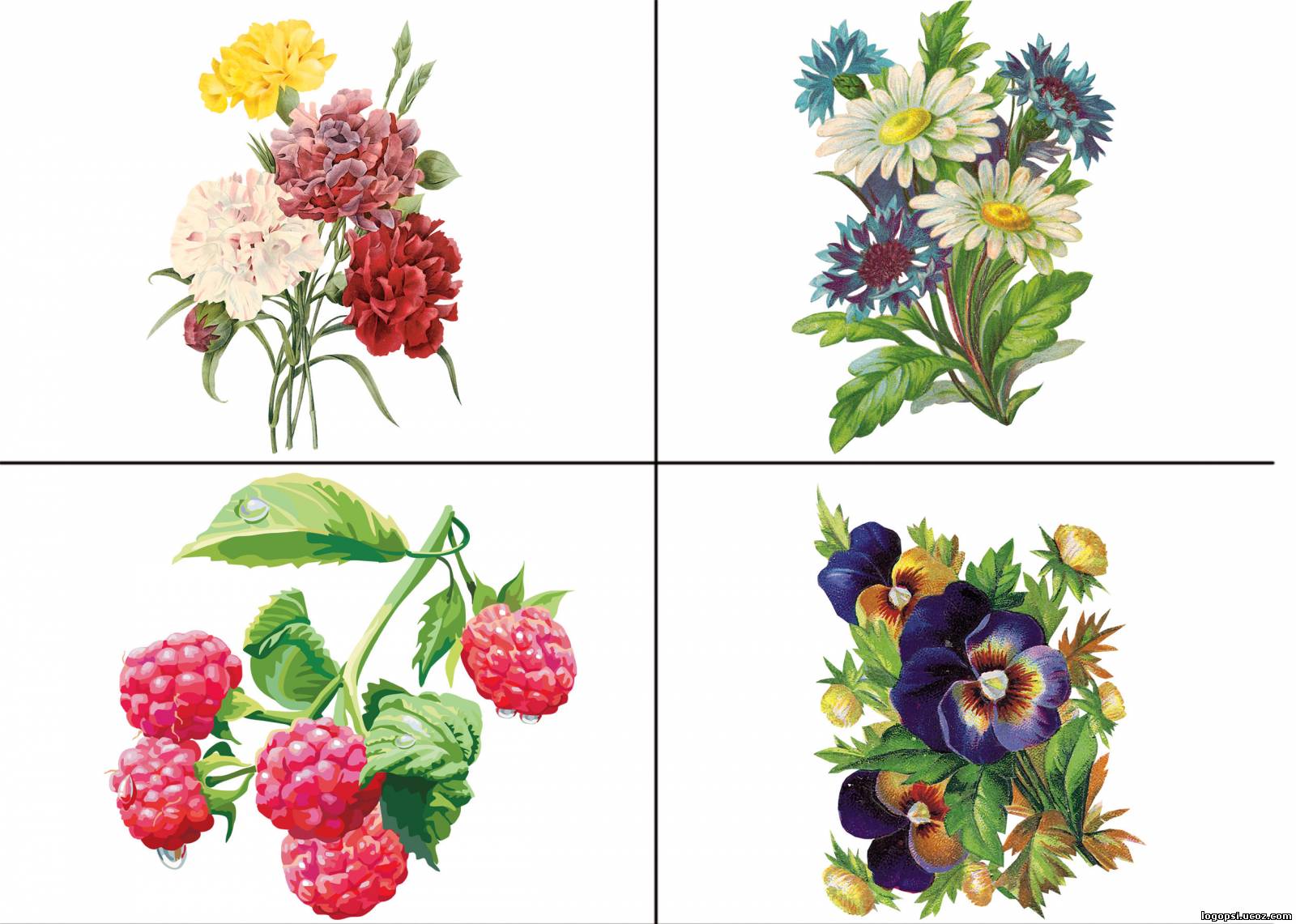 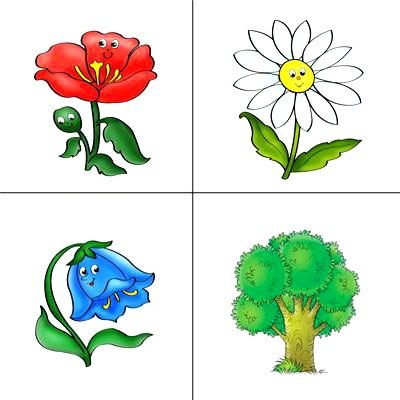 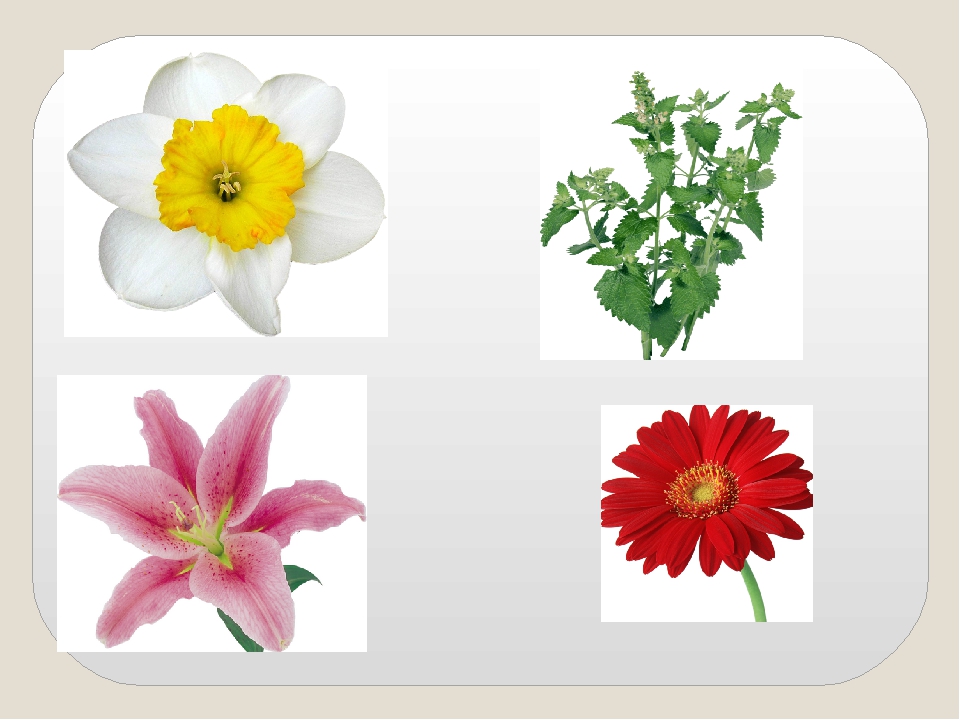 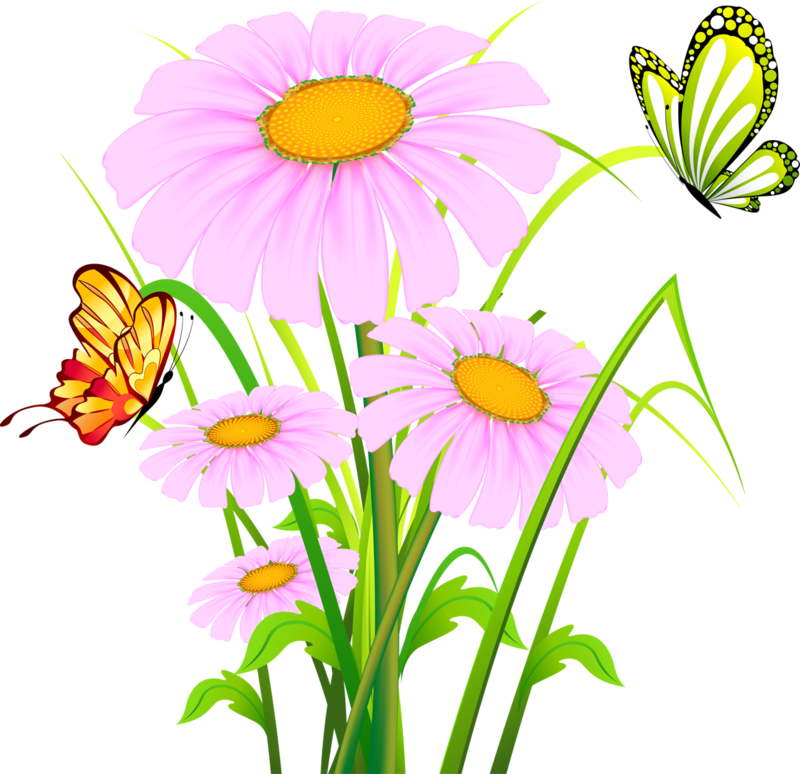 Молодец!